pharynx
Dr. Manal Bukhari King Saud University Otolaryngology
Assistant professor
 consultant Phonosurgeon  King Abdulaziz University
It extend from the base of the skull to the level 6 cervical vertebra at the lower border of cricoid cartilage.
Funnel shaped,10 cm length
pharynx
Parts of the pharynx:
1-Nasopharynx:
Open ant  to the nose ,
Above: the base of skull
 below:  soft palate
Laterally :opening of the eustachain tube 
torus tuberous
Pharyngeal recess (fossa of rosenmuller)
Adenoid 
Nasopharyngeal isthmus
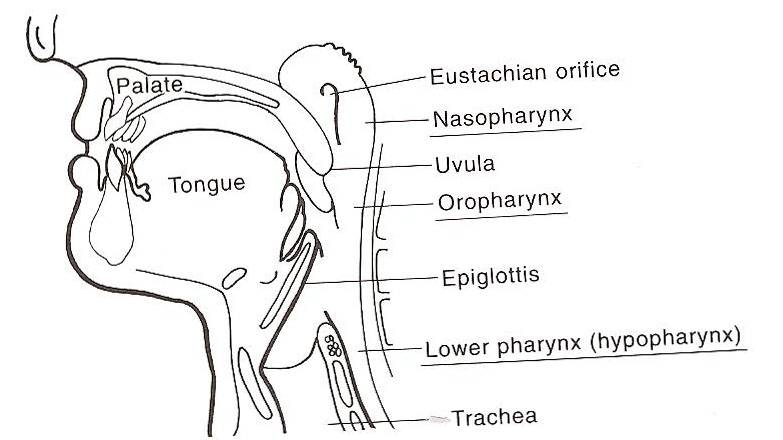 Oropharynx
Open ant to mouth.
Above: soft palate.
 below : the upper border of epiglottis.
Palatine tonsils between the ant pillars and post pillars.
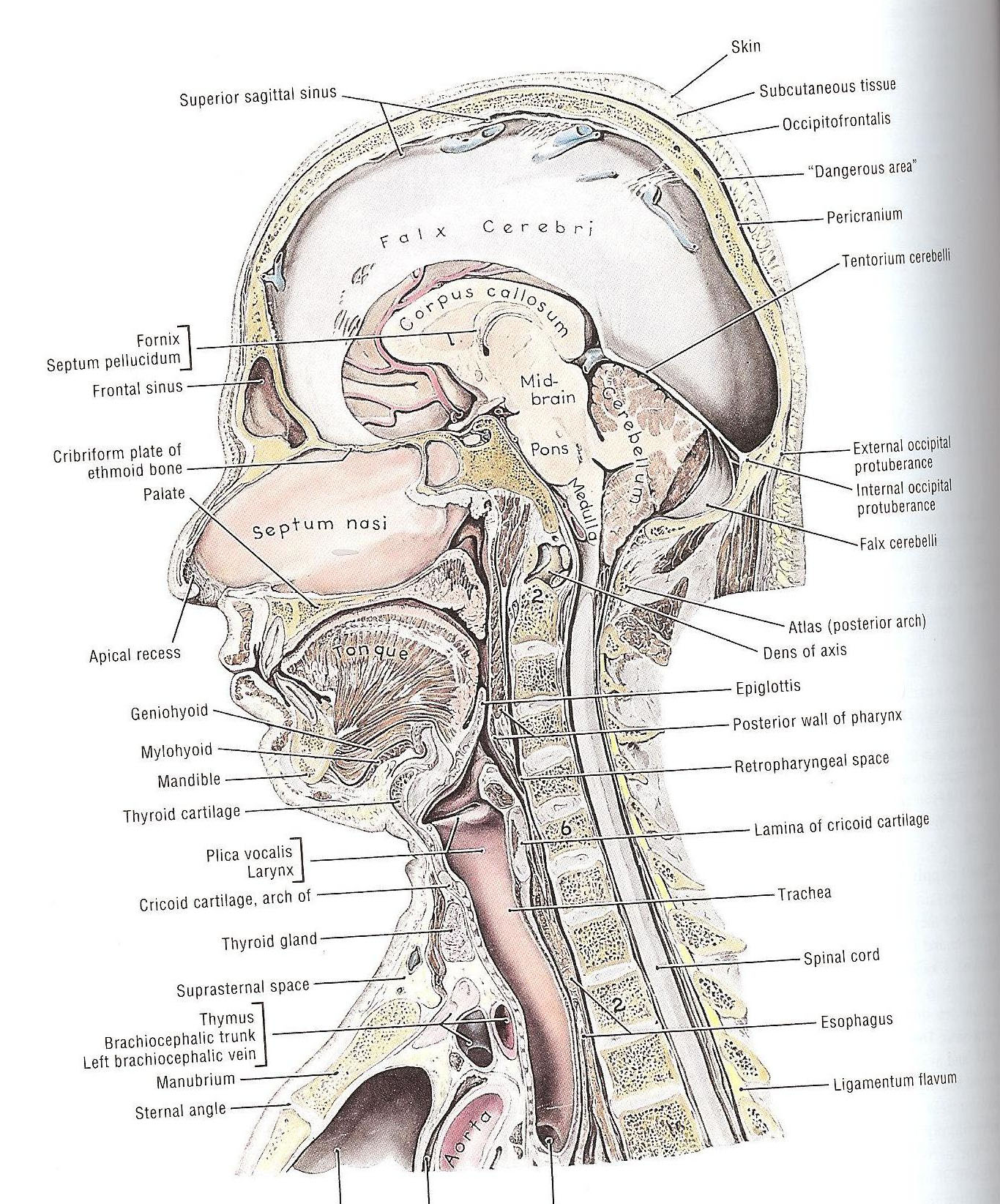 Laryngopharynx (hyoppharynx)
Open ant to the larynx 
Above : the upper border of the epiglottis
Below :lower border of cricoid
Pyriform fossa
valleculae
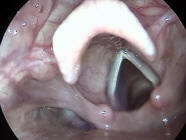 Structure of the pharynx
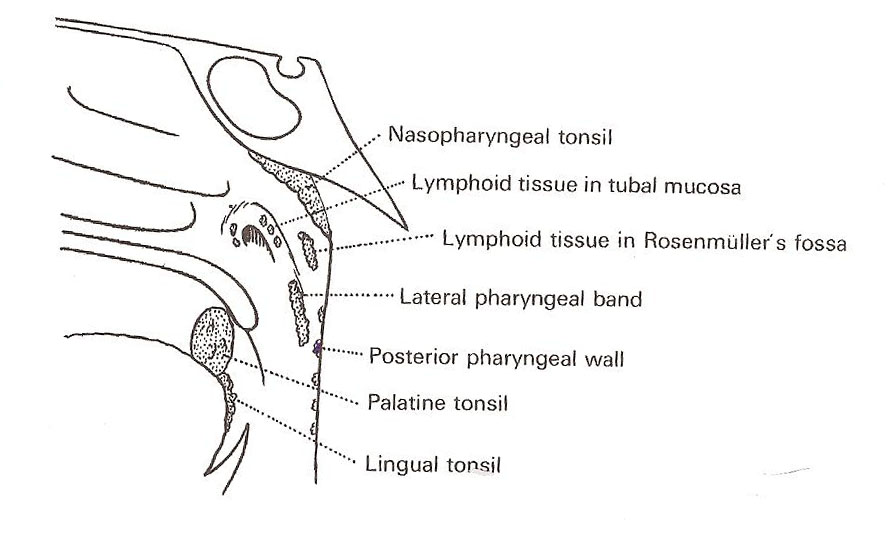 Fibromuscular tube
Four layers:
1-mucous membrane:
Ciliated epithelium
Stratified squamous epithelium
Transitional epithelium
Subepithelial lymphoid tissue of the pharynx( waldeyer’s ring)
Palatine tonsils
12-----15 crypt
The deep surface is separated from the constrictor muscles of the pharynx by connective tissue’ capsule’
Adenoid
No capsule
Lingual tonsils
Tubal tonsils
Lateral pharyngeal bands
 discrete nodules
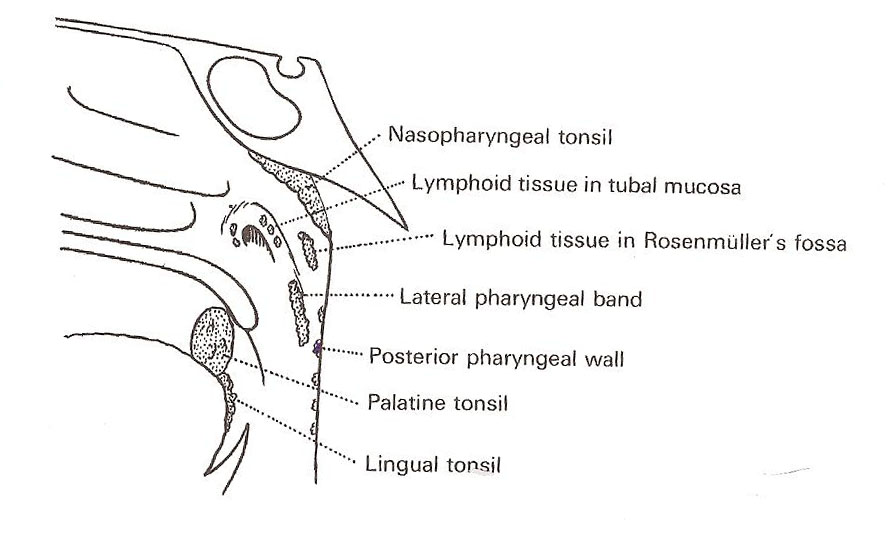 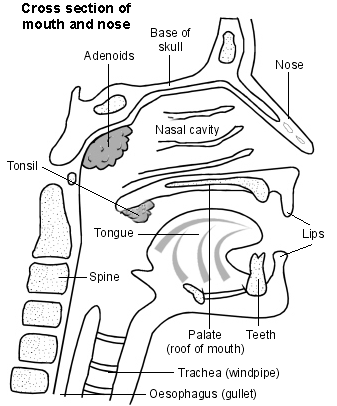 Pharyngeal aponeurosis
Incomplete connective tissue coat in the lateral and posterior walls of the pharynx between the muscular layers 
Pharyngobasilar fascia
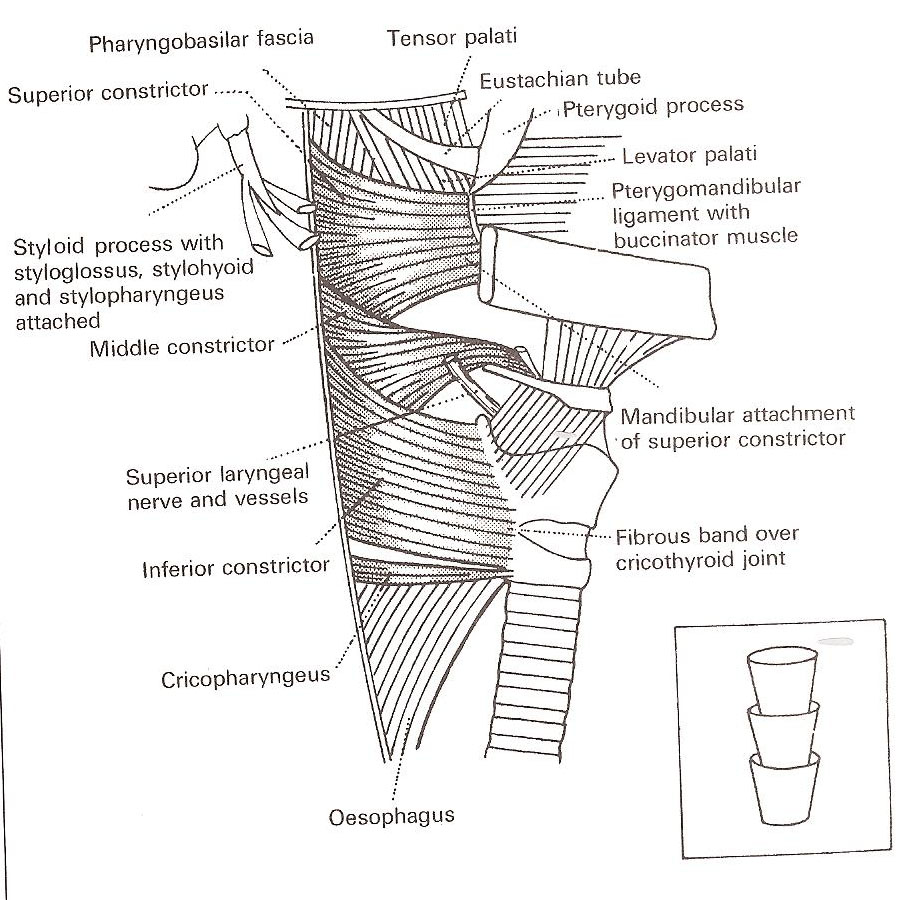 Muscular coat
External :
Three constrictor muscles:
Superior constrictor 
arise from pterygoid , ptergomandibular ligament post end of mylohyoid fibers
Middle constrictor:
Arise from the hyoid bone and stylohyod ligament
Inferior constrictor:
Thyropharyngeus
Cricopharyngus
Killian’s dehiscence
Potential gap between the thyropharyngus and cricopharyngus
Internal:
Three muscles:
Stylopharyngus
Salpingopharyngus 
palatopharyngus
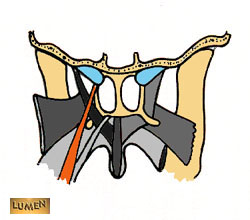 Buccopharyngeal fascia
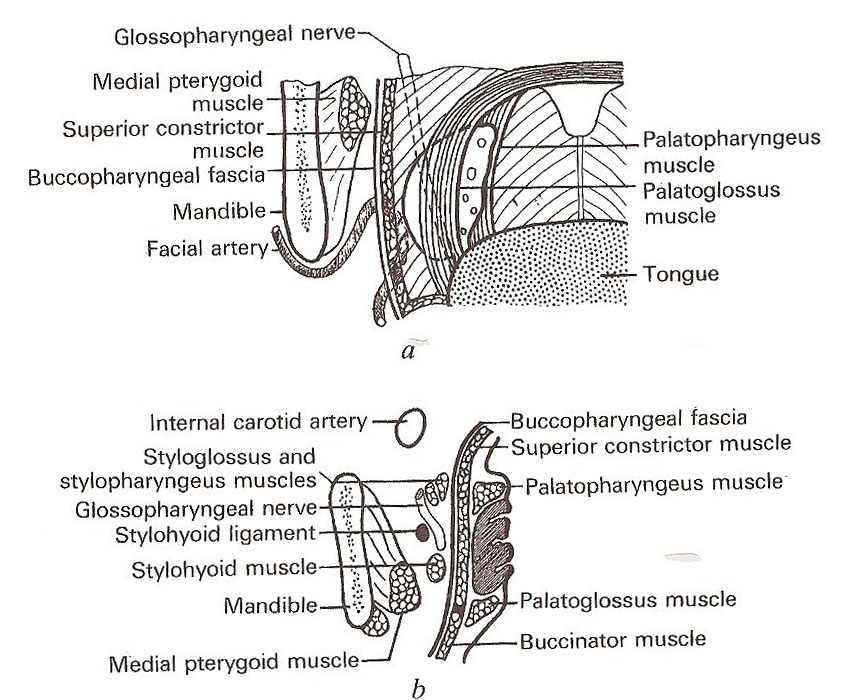 Relation of the pharynx
Posteriorly :
prevertebral  fascia
Anteriorly:
Parapharyngeal space
Parapharyngeal space
Potential space lies out side the pharynx
Triangular  in cross section , it extend from the base of the skull above to the sup mediastinum and apex of hyoid bone 
Anteromedial wall: buccopharyngeal fascia

Posteromedial wall : cervical vertebrae, prevertebral muscle and fascia

Lateral wall: (up) the mandible ,tergoid muscle, pparotid gland
(Lower) sternomastoid muscle

Compartment :
prestyloid:
internal maxillary artery, fat,inferior alveolar ,lingual, and auricultemporal nerves.
Poststyloid: 
neurovascular bundle (carotid artery,, internal jugular vein, sympathatic chain ,CN IX,X and,XI
Retropharyngeal space :
It extend from the base of skull to supr mediastinum
Lies behind the pharynx
Ant: posterior pharyngeal wall and its covering buccopharyngeal fascia
Post: cervical vertebrae and muscles and fascia
Contents :
Reteropharyngeal lymph nodes
physiology
Functions of the sub epithelial lymphoid tissue:
Protective functions :
Formation of lymphocytes
Formation of antibodies
Acquisition of immunity
Localization of infection
Salivation:
Deglutition:
Three stages 
Oral stage: voluntary,closure of mouth,cessation of respiration ,rasing of larynx ,sudden elevation of the tongue,press the tongue against the palate, and pushes it backwards towards the oropharynx

Pharyngeal stage :reflux, contraction of nasopharynx sphincter, larynx rises more, laryngeal inlet closure , epiglottis diverts the food into cricopharyngeal sphincter ,contraction of constrictor muscles ,relaxed cricopharyngeal sphincter
Respiration 
Speech
Resonating cavity 
Articulation 
Taste:
 taste buds
Adenoid
A hypertrophy of the nasopharyngeal tonsil to produce symptoms , most commonly between the age of 3---7 years

Pathological types:
1- simple inflammatory
2- tuberculosis 

Clinical features:
Mouth breathing , snoring ,toneless voice, adenoid face, nasal discharge
Eustchain tube obstruction
Diagnosis : 
x ray
 flexible fiberoptic

Treatment:
 conservative 
Surgical: adenoidectomy
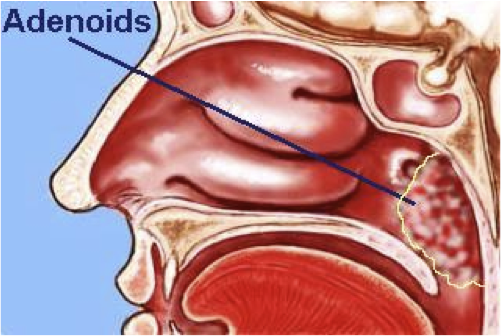 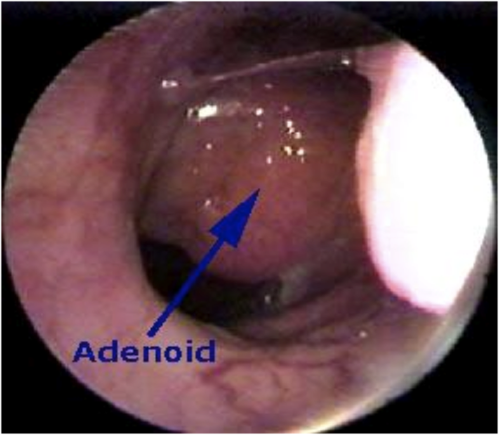 Sleep apnea and snoring
Snoring is a sign of partial obstruction of the upper airway during sleep 
Snoring  is always present during type of sleep apnea

Sleep apnea:
Cessation of airflow at the mouth and nostrils lasting 10 seconds  for at least 30 apnoeioc episodes 
Types :
 central sleep apnea:
Failure of respiratory drive from the brain 
Obstructive sleep apnea (OSA)
Due  to anatomical narrowing of the upper airway 
Mixed
Stage of sleep
Slow wave sleep :
Brain waves are slow deep restful sleep  decrease  in vascular tone and respiratory rate and basal metabolic rate
 
Rapid eye movement :
Brain quite active  active dream
 
pathophysiology of OSA:
During REM or deep sleep  ,obstructive occurs  resulting in decrease arterial oxygen and increased arterial carbon dioxide pressure
Nocturnal desaturation arouses patient and causes increase pulmonary artery, systemic arterial pressure 
 lead to hypersomnolence
Investigation
Sleep study:
EEG,EKG,EOG,pulse oximeter, respiration rate , nasal and oral air flow

Treatment:
Nonsurgical :
behavior modification :
 medical treatment 
CPAP
Surgical :
UPPP
Acute infection of oropharynx
Acute tonsillitis:
Causes: viral fellow by bacterial (group AB-hemolytic  streptococcus , moraxella, H. influenza, bacteroides
SSX: fever ,sore throat odynophagia trismus, halitosis
Phases: erythema,exudative ,follicular tonsillitis
Complication:
 peritonsillar abscess parapharyngeal or retropharyngeal abscess , rheumatic fever ,glomerulonephritis 
Rx: 
 ABX, bed rest ,hydration , analgesia
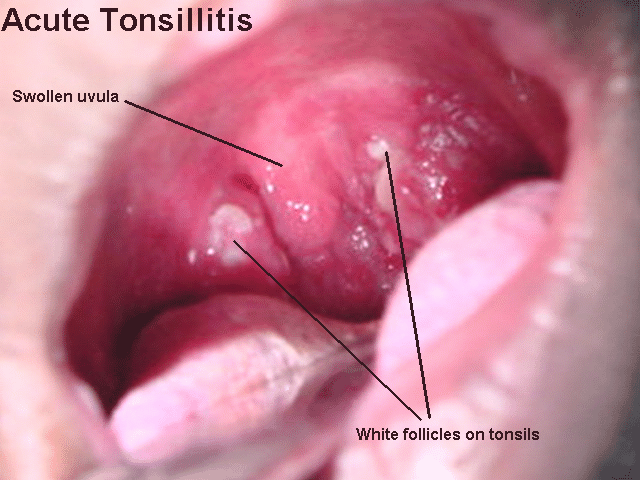 Infectious mononucleosis
Pathogen: Epstein barr virus 
SSX: fever, lymphadenopath malaise, exudative tonsilitis, hepatosplenomegaly
DX: monosopt test ,paul bunnel test (heterophil antibodies  in serum)
80% mononuclear and 10% atypical lymphocytes on smear 
Complication: cranial nerves involvement ,meningitis ,autoimmune hemolytic anemia , splenic rapture 
RX: hydration, analgesia oral hygiene
Scarlet fever
Endotoxin produced by by type A B-hemolytic streptococcus 
SSX:
red pharynx , strawberry tongue, perioral skin erythema and desquamation, dysphagaia ,malaise,sever cervical lymphodenopathy
DX
 dick test 
RX:
 ABX
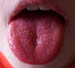 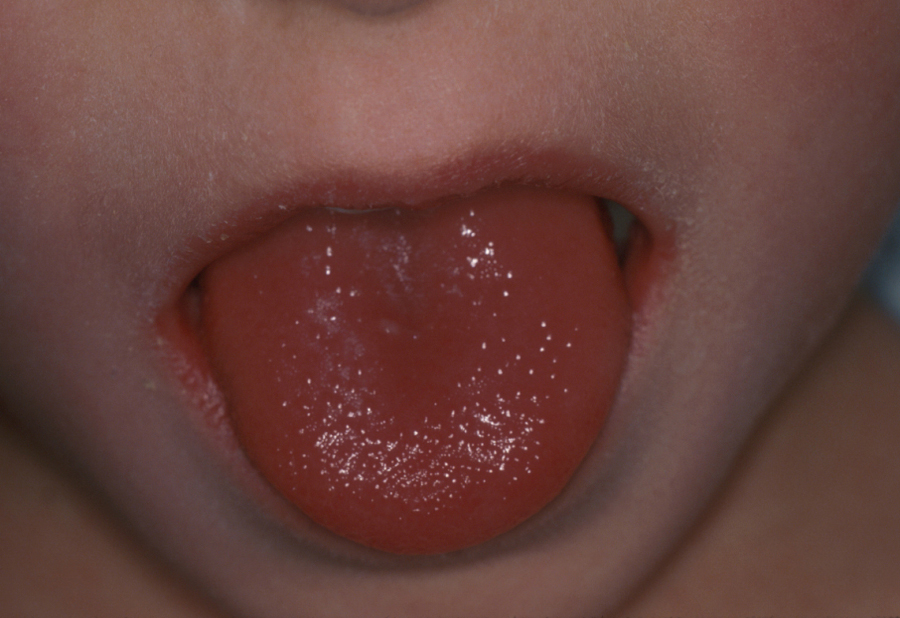 Diphtheria
Corynbeactrium diphtheria 
SSX: sore throat, fever, green plaques friable membrane
DX: culture
Complication :nephritis, airway obstruction, death
RX: ABX, antitoxin
Vincen’ts angina:
Acute ulcerative lesion
Gram negative fusiform bacillus and a spirillum  with anaerobic
SSX:
Sudden in onset,pain,fever, cervical adenitis, the base of the deep ulcers bleeds when the membranous slough is removed ,the symptoms subside in 4—7 days 
RX: metronidazole, antiseptic , mouthwash
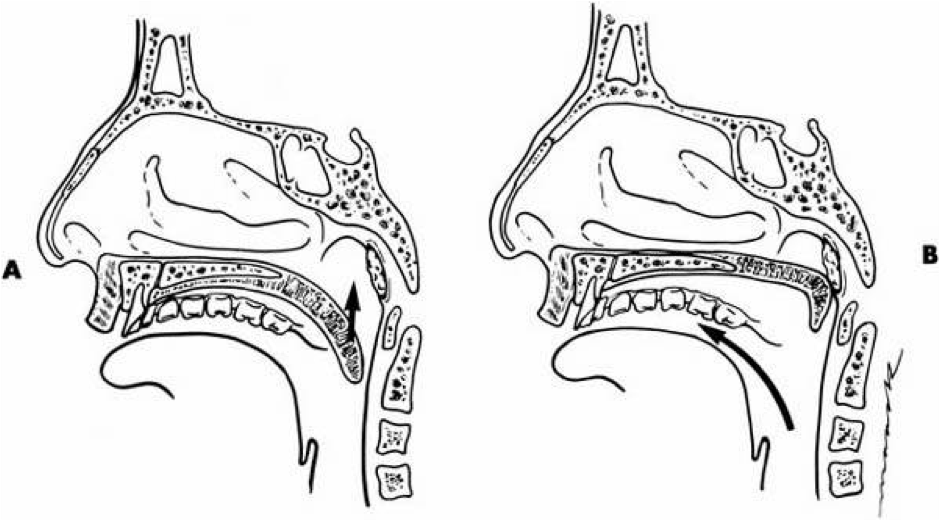 Tonsillectomy
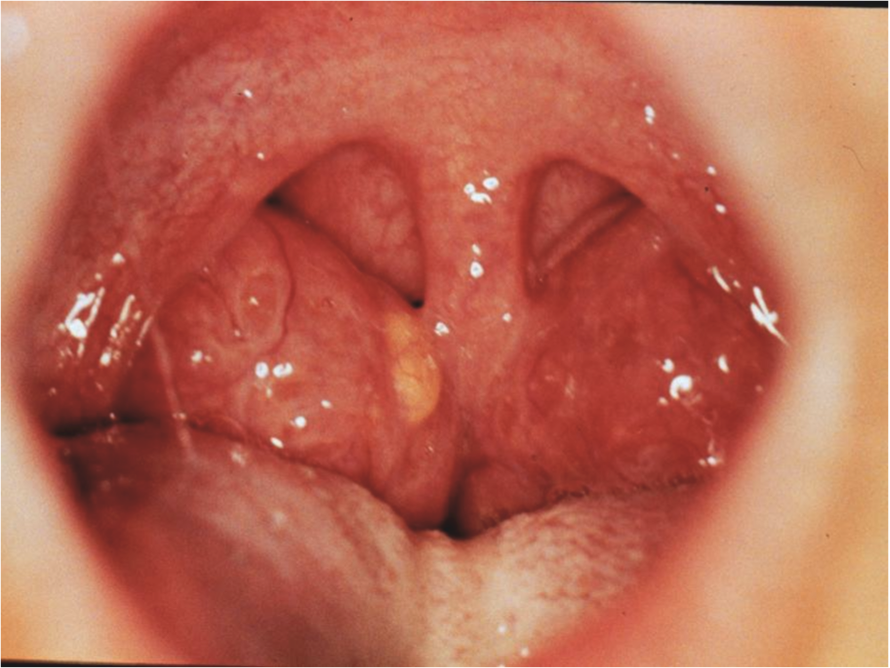 complication
Hemorrhage
Primary
Reactionary
Secondary
Respiratory obstruction
Injury to near-by structures
Pulmonary and distant infections
Primary hemorrhage
Bleeding occurring during the surgery
Causes
Bleeding tendency
Acute infections
Bad technique
Management
General supportive measures
Diathermy, ligature or stitches
Packing
Reactionary hemorrhage
Bleeding occurring within the first 24 hours postoperative period
Causes
Bleeding tendency
Slipped ligature
Diagnosis
Rising pulse & dropping blood pressure
Rattle breathing
Blood trickling from the mouth
Frequent swallowing
Examination
Treatment
General supportive measures
Take patient back to OR
Control like reactionary hemorrhage
Secondary hemorrhage
Occur 5-10 days posoperatively
Due to infection
Treated by antibiotics
May need diathermy or packing
monoliasis
White patches  caused by candidaalbicans fungus
RX: nystatin
Peritonsillar abscess (quinsy):
An abscess between  the tonsil capsule and the adjacent lateral pharyngeal wall
 
SSX: fever, otalgeia odynophagia, uvular deviation trismus ,drooling of saliva 
Complication:
Para and retrpharyngeal abscess, aspiration pneumonia
Rx: 
I&D
aspiration
Iv ABX
Parapharyngeal abscess
Source of the infection: odontogenic ,tonsils,  , parotid
SSX: 
trismus, fever, muffled voices , intraoral bulge
Complication:
aspiration,cranial nerve palsy, airway compromise, septic hrombophlepitis, carotid blowout
,endocarditis 
RX: 
external drainage, iv ABX,airway management
Retropharyngeal abscess
More common in children 
SSX: odynophagia hot potato voice drooling stiff neck fever ,stridor
Complication :mediastnitis , respiratry distress, rupture abscess,
RX: drainge , IV ABX
Ludwig’s angina
Bilateral cellulitis of submandibular and sublingual  spaces
SSX:
wooden floor of the mouth , neck swelling and indurations , drooling , respiratory distress ,swollen tongue ,dysphagia  trismus ,
Complication: 
airway distress , sepesis 
RX: 
tracheotomy ,external drainge IV ABX
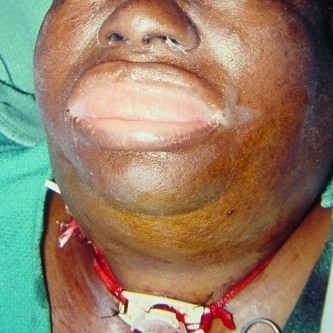 Chronic pharyngitis
Pathogenesis : 
postnasal drip, irritant ( dust. Dry heat, smoking, alcohol),reflux esophagitis chronic mouth breathing ,allergy granulomatoues disease  connective tissue disease , malignancy 
SSX: 
constant mouth clearing , dry throat pharyngeal crusting, thick granular wall 
RX: 
address underlying etiology
Aphthous ulcer
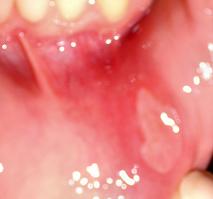 zanker’s diverticulum
Herniation of the mucosa at killian’s triangle  due to increase intraluminal pressure
SSX:
dysphagia, regurgitation of undigested food  aspiration   
DX: barium swallow
RX:
Cricopharyngeal myotomy.
Diverticulectomy
THANK YOU